How to use the ReformCompass for developing sustainability strategies
Prof. Dr. Isabella Proeller
University of Potsdam
Overview
Sustainability StrategiesSustainability Strategies should comprise the various sectoral economic, social and environmental policies and have a longterm perspective.
ReformCompass – The Strategy InstrumentThe ReformCompass serves equally to develop strategic competence as well as analyze strengths and weaknesses in political reform and organizational change processes.
How to use the ReformCompass for developing a sustainability strategyThe ReformCompass can be used to develop sustainability strategies or to analyze strengths and weaknesses of sustainability reform in the public sector.
Page 2
1)	Sustainability Strategies
Sustainability – Definition
"In essence, sustainable development is a process of change in which the exploitation of resources, the direction of investments, the orientation of technological development; and institutional change are all in harmony and enhance both current and future potential to meet human needs and aspirations.“

Report of the World Commission on Environment and Development: Our Common Future (1987)
→ http://www.un-documents.net/our-common-future.pdf
Page 3
1)	Sustainability Strategies
Sustainability Strategies – Defintion
"A national sustainable development strategy is a coordinated, participatory and iterative process of thoughts and actions to achieve economic, environmental and social objectives in a balanced and integrated manner. The process encompasses situation analysis, formulation of policies and action plans, implementation, monitoring and regular review. It is a cyclical and interactive process of planning, participation and action in which the emphasis is on managing progress towards sustainability goals rather than producing a “plan” as an end product.“

UNDESA (UN Department of Economic and Social Affairs). "Guidance in preparing a national sustainable development strategy: managing sustainable development in the new Millenium. Background paper No. 13. DESA/DSD/PC2/BP13". 2002.
Page 4
1)	Sustainability Strategies
Sustainability Strategies – History
1987:	World Commission on Environment and Development		(Chair: Gro Harlem Brundlandt)
1992:	World Summit on Sustainable Development in Rio de Janeiro		(→ development of local sustainability strategies)
2002:	World Summit on Sustainable Development in Johannesburg		(→ development of national sustainability strategies)
2012:	World Summit on Sustainable Development in Rio de Janeiro		(→ development of green growth strategies)
…
Page 5
1)	Sustainability Strategies
Sustainability Strategies – Principles *
Common vision and strategic objectives
High-level commitment
Horizontal integration
Vertical integration
Participation
Implementation mechanisms and capacity-building
Monitoring, evaluation and strategy renewal
*	European Sustainable Development Network (ESDN) → http://www.sd-network.eu/?k=basics of SD strategies
Page 6
Schleswig-Holstein
Mecklenburg-Vorpommern
Hamburg
Bremen
Niedersachsen
Berlin
Brandenburg
Sachsen-Anhalt
Nordrhein-Westfalen
Sachsen
Thüringen
Hessen
Rheinland-Pfalz
Saarland
Bayern
Baden-Württemberg
1)	Sustainability Strategies
Sustainability Strategies in Germany:
Baden-Württemberg	(2007, new edition planned for)
Bayern	(2002, new edition 2013)
Brandenburg	(→ draft version)
Hessen	(2008)
Niedersachsen	(2008, possibly new edition)
Rheinland-Pfalz	(2001)
Sachsen	(2013)
Sachsen-Anhalt	(→ status report)
Schleswig-Holstein	(2003)
Thüringen	(2011)
+ many local strategies (since 1992) / + National Strategy (since 2002)
Page 7
2)	ReformCompass – The Strategy Instrument
The ReformCompass:The ReformCompass takes structures and processes into account, systematizes central goals and tasks thus delivering an orientation framework for strategic action.
The dimensions:Three strategic dimensions in particular decide on the success or failure of a reform: competence for appropriate solutions, credible communication (internal and external) as well as the capability to implement solutions.
The phases:The challenge lies in working out these three "C's" equally over the entire process, i.e. from the creation of a strategic group, through to agenda setting, policy formulation and decision-making as well as implementation to (ongoing) impact evaluation.
Page 8
2)	ReformCompass – The Strategy Instrument
COMPETENCE
COMMUNICATION
CAPABILITY TO IMPLEMENT
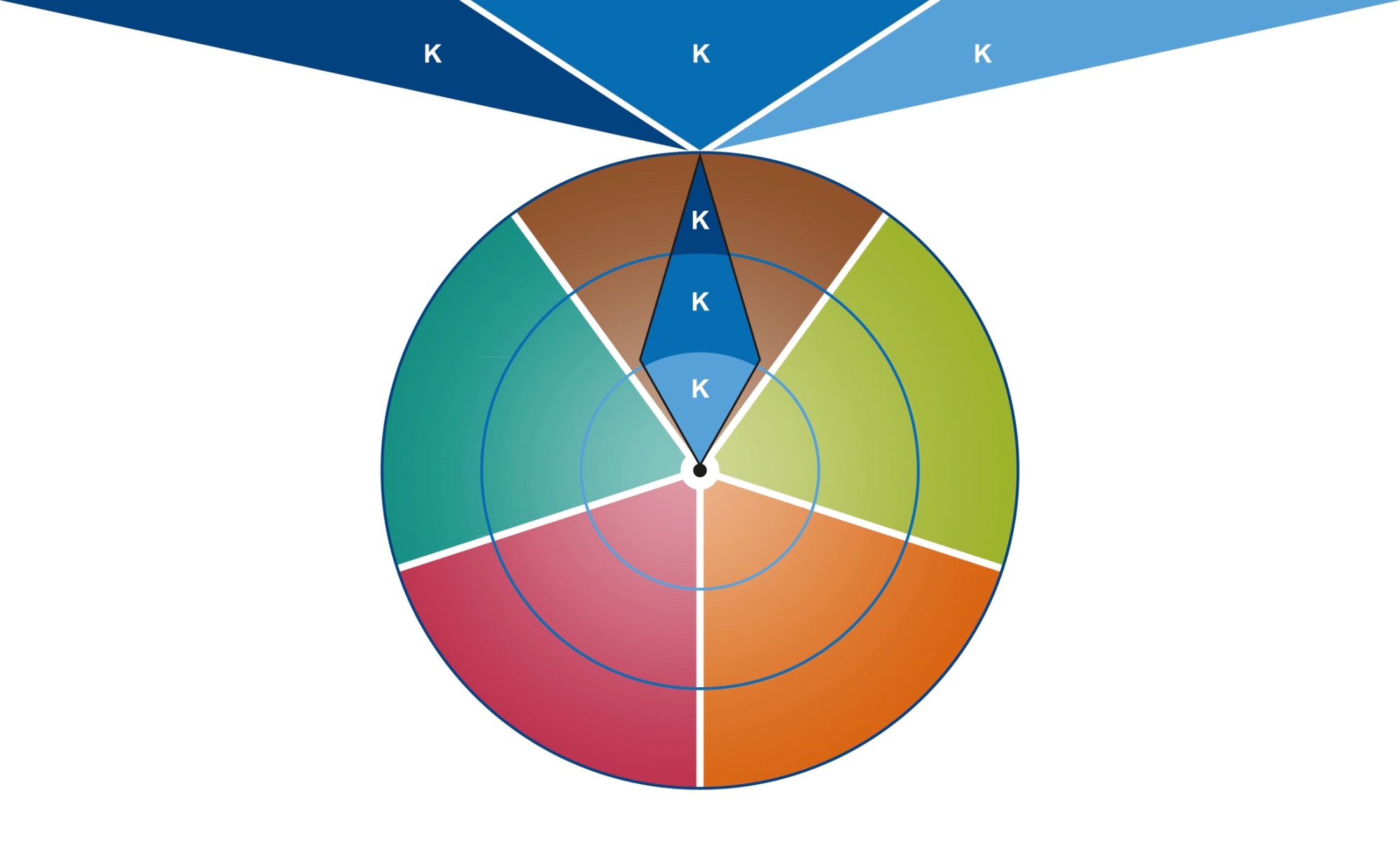 STRATEGY GROUP
PHASE 1
ONGOING IMPACT EVALUATION
PHASE 5
AGENDA SETTING
PHASE 2
FORMULATING AND DECISION-MAKING
PHASE 3
IMPLEMENTATION
PHASE 4
Page 9
2)	ReformCompass – The Strategy Instrument
COMPETENCE
COMMUNICATION
CAPABILITY TO IMPLEMENT
Fostering a culture of innovation
Strengthening communication abilities
Guaranteeing implementation
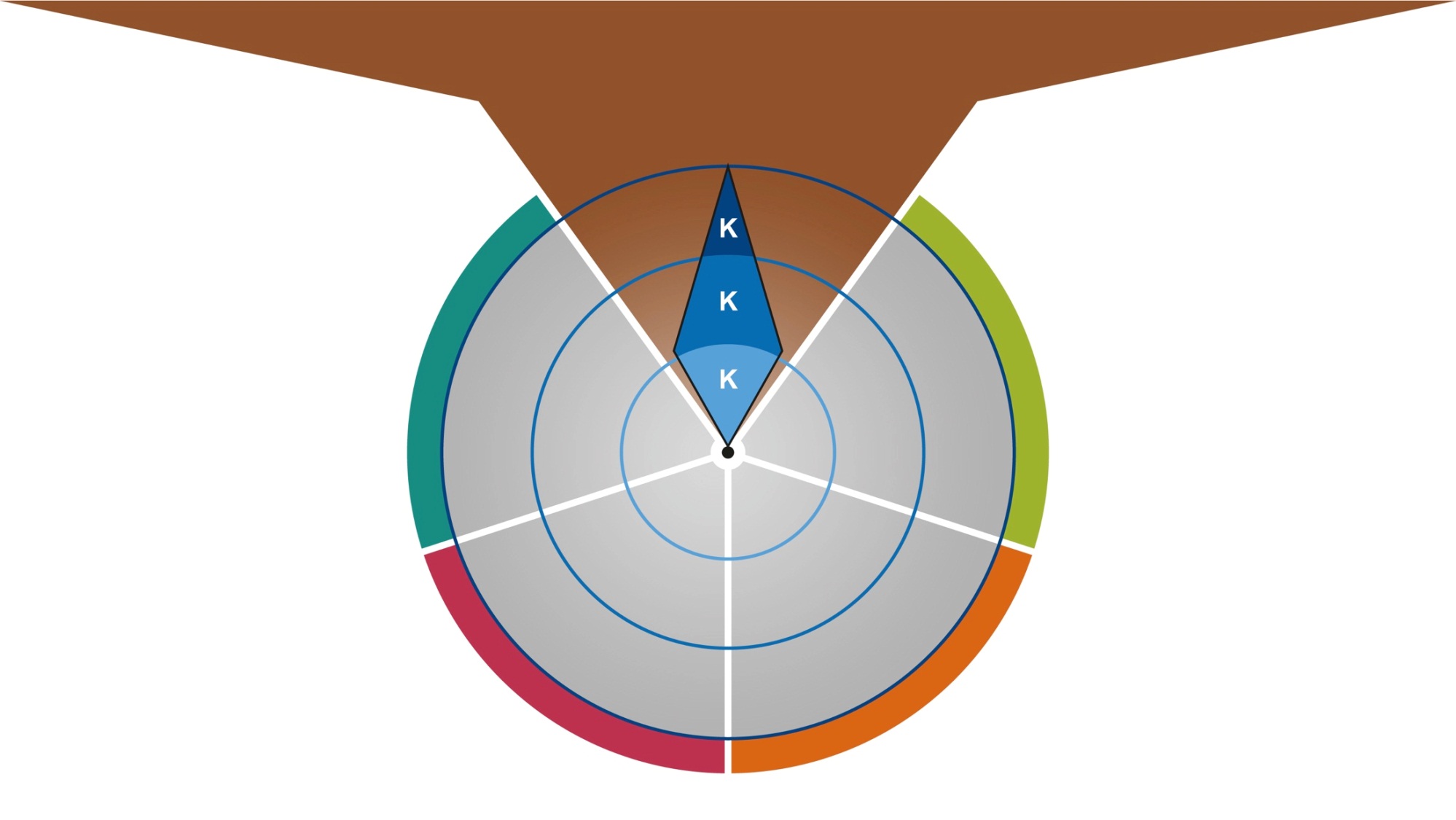 STRATEGY GROUP
PHASE 1
Page 10
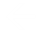 2)	ReformCompass – The Strategy Instrument
COMPETENCE
COMMUNICATION
CAPABILITY TO IMPLEMENT
Fostering a culture of innovation
Strengthening communication abilities
Guaranteeing implementation
GOALS
TASKS
Include internal expertise 
Expand access to external knowledge
Develop personnel capacities
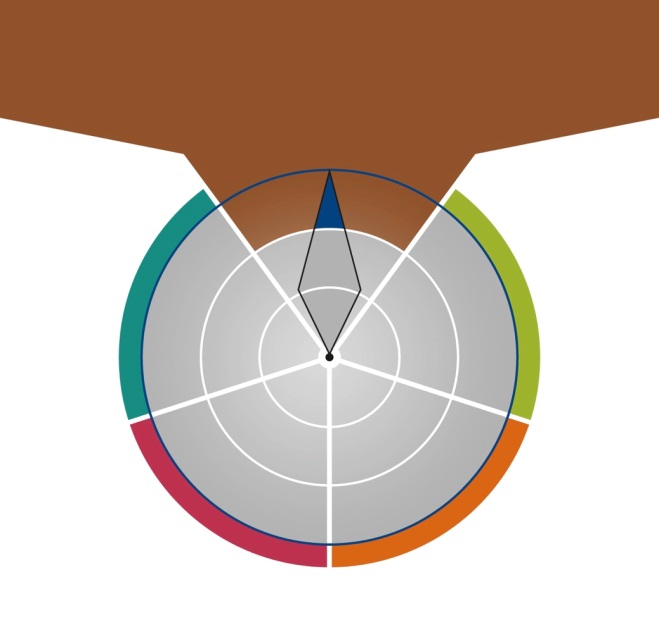 STRATEGY GROUP
PHASE 1
Page 11
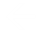 2)	ReformCompass – The Strategy Instrument
COMPETENCE
COMMUNICATION
CAPABILITY TO IMPLEMENT
Fostering a culture of innovation
Strengthening communication abilities
Guaranteeing implementation
GOALS
TASKS
Adjust communication resources and competencies
Coordinate communication
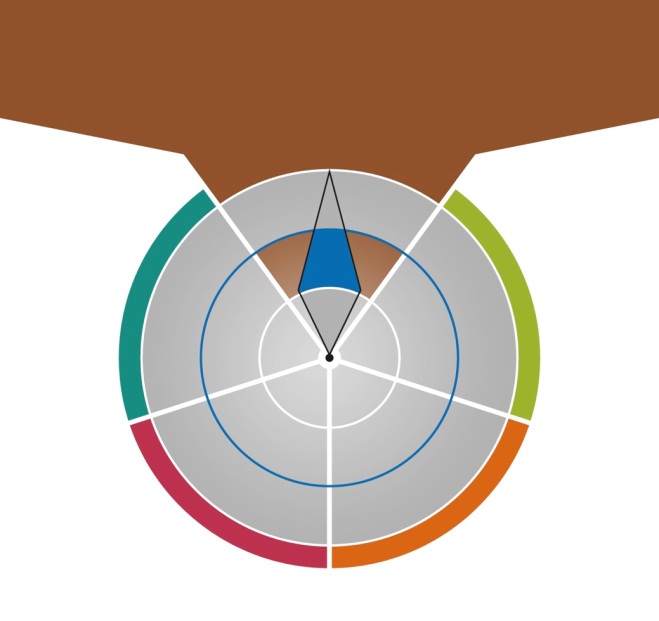 STRATEGY GROUP
PHASE 1
Page 12
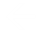 2)	ReformCompass – The Strategy Instrument
COMPETENCE
COMMUNICATION
CAPABILITY TO IMPLEMENT
Fostering a culture of innovation
Strengthening communication abilities
Guaranteeing implementation
GOALS
TASKS
Network actors across departments
Develop a conflict early warning system
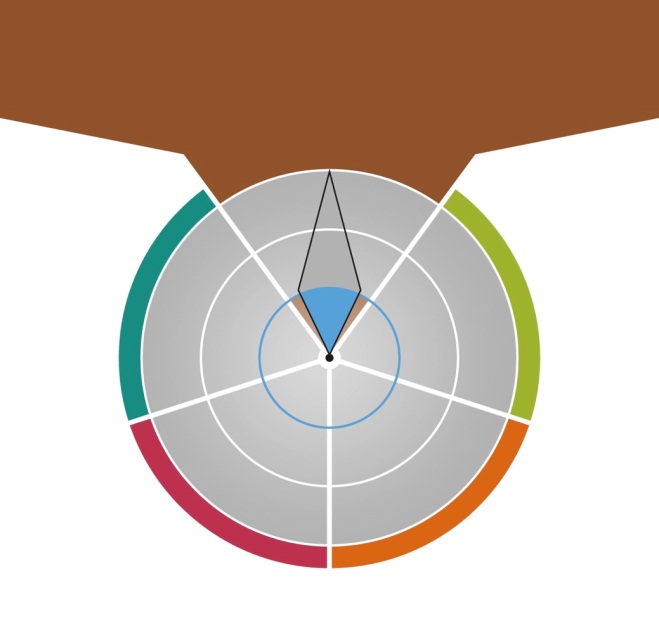 STRATEGY GROUP
PHASE 1
Page 13
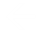 2)	ReformCompass – The Strategy Instrument
COMPETENCE
COMMUNICATION
CAPABILITY TO IMPLEMENT
Picking up on future-related issues
Fostering a desire for reform
Calculating the chances of success
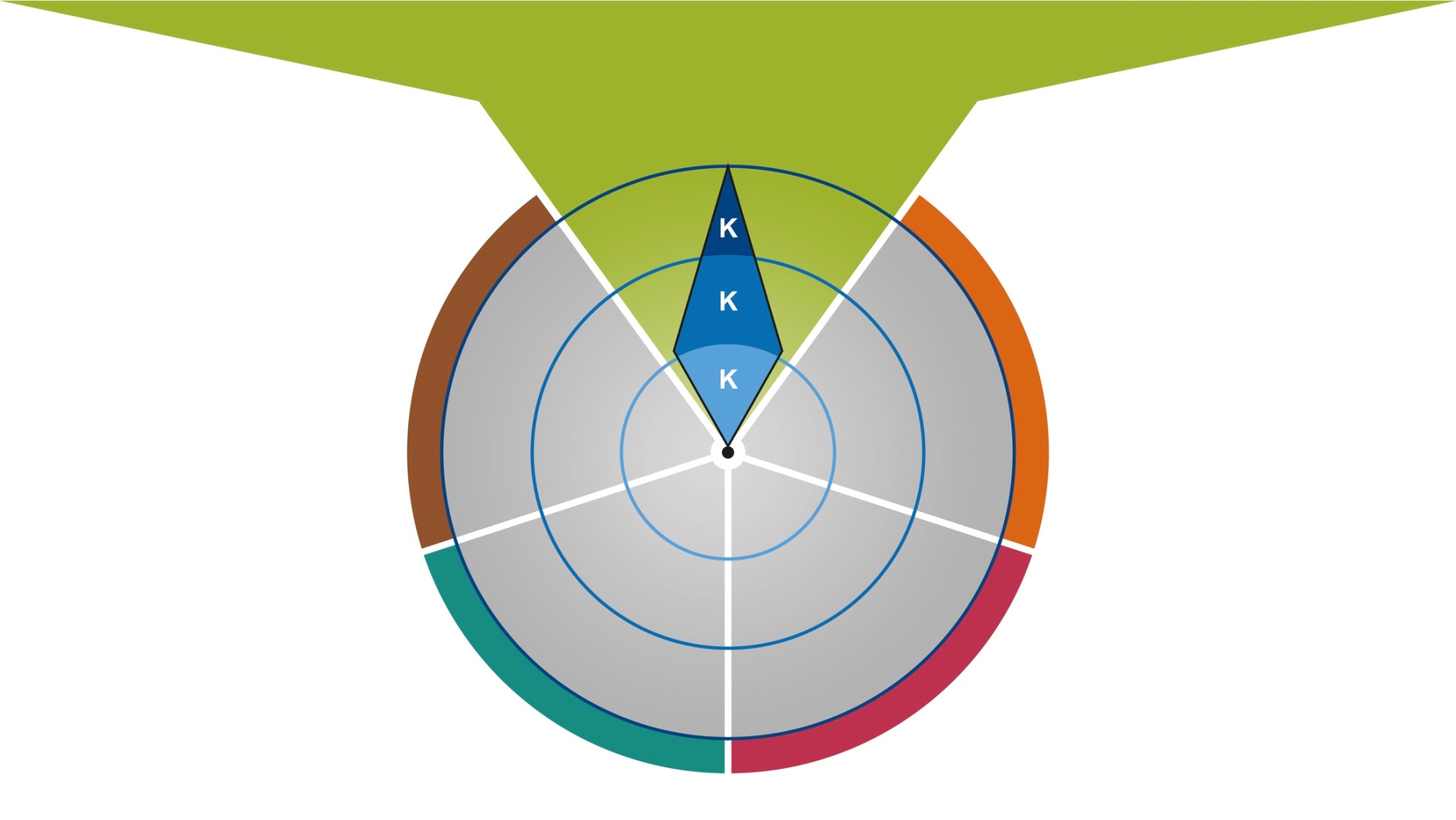 AGENDA SETTING
PHASE 2
Page 14
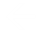 2)	ReformCompass – The Strategy Instrument
COMPETENCE
COMMUNICATION
CAPABILITY TO IMPLEMENT
Picking up on future-related issues
Fostering a desire for reform
Calculating the chances of success
GOALS
TASKS
Identify the need for reform early on
Analyze the specific problem
Clarify the direction of the reform
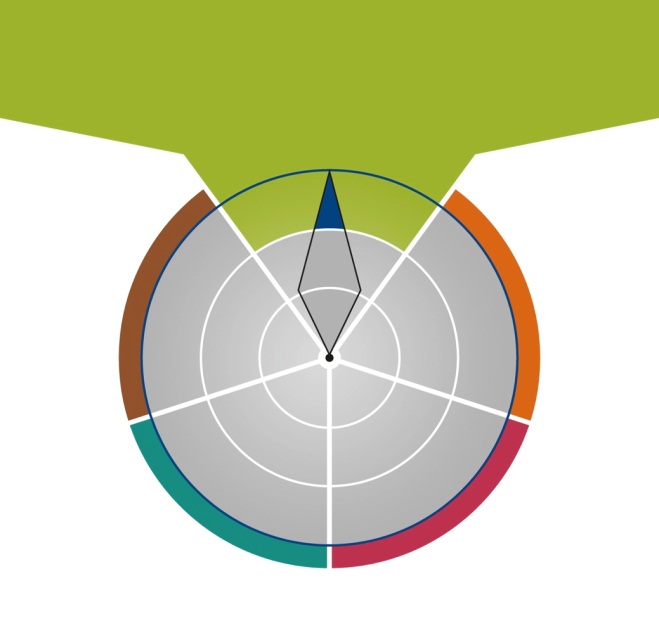 AGENDA SETTING
PHASE 2
Page 15
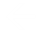 2)	ReformCompass – The Strategy Instrument
COMPETENCE
COMMUNICATION
CAPABILITY TO IMPLEMENT
Picking up on future-related issues
Fostering a desire for reform
Calculating the chances of success
GOALS
TASKS
Create awareness of the problem
Establish interpretive paradigms
Communicate the central ideas
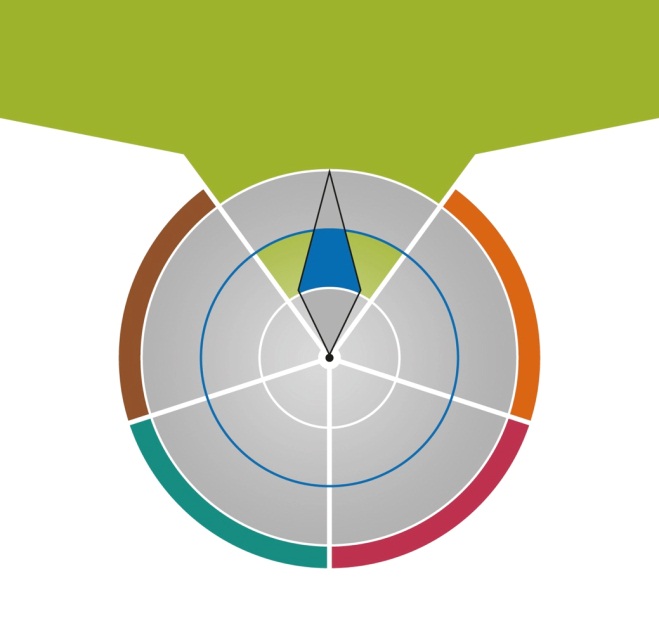 AGENDA SETTING
PHASE 2
Page 16
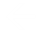 2)	ReformCompass – The Strategy Instrument
COMPETENCE
COMMUNICATION
CAPABILITY TO IMPLEMENT
Picking up on future-related issues
Fostering a desire for reform
Calculating the chances of success
GOALS
TASKS
Identify windows of opportunity
Determine profiling opportunities
Define negotiation corridors
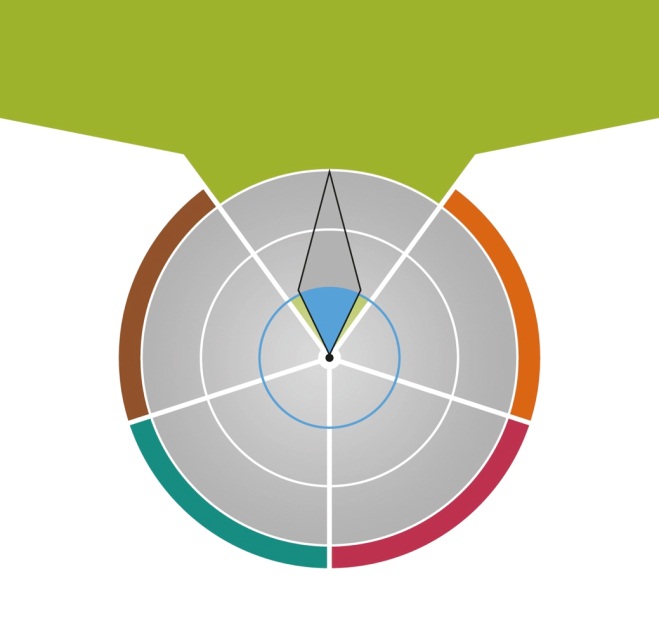 AGENDA SETTING
PHASE 2
Page 17
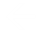 2)	ReformCompass – The Strategy Instrument
COMPETENCE
COMMUNICATION
CAPABILITY TO IMPLEMENT
Formulating reform plans
Building trust
Obtaining majority support
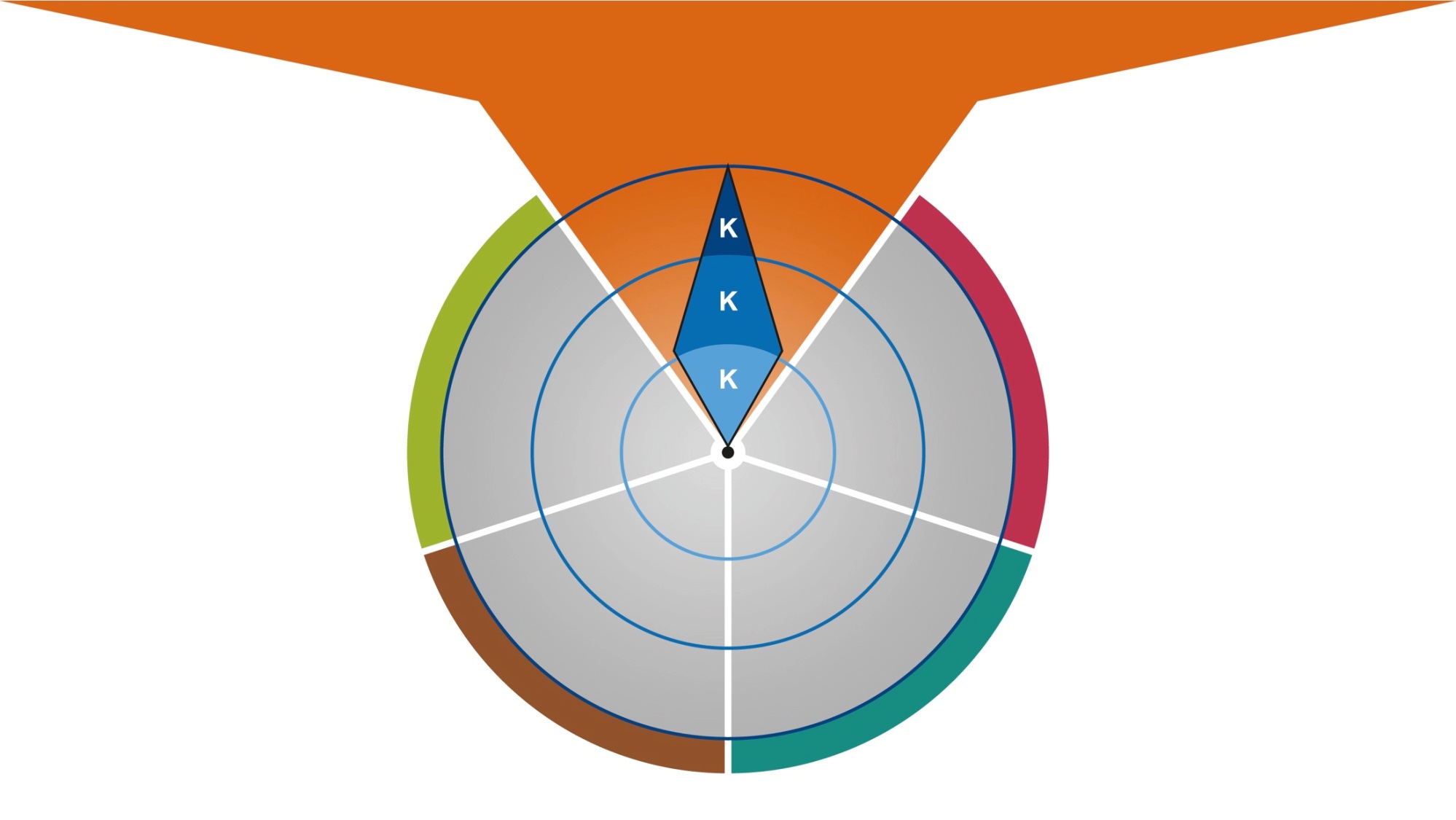 FORMULATING AND
DECISION-MAKING
PHASE 3
Page 18
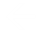 2)	ReformCompass – The Strategy Instrument
COMPETENCE
COMMUNICATION
CAPABILITY TO IMPLEMENT
Formulating reform plans
Building trust
Obtaining majority support
GOALS
TASKS
Sound out options for action
Evaluate alternative solutions
Draft a reform plan
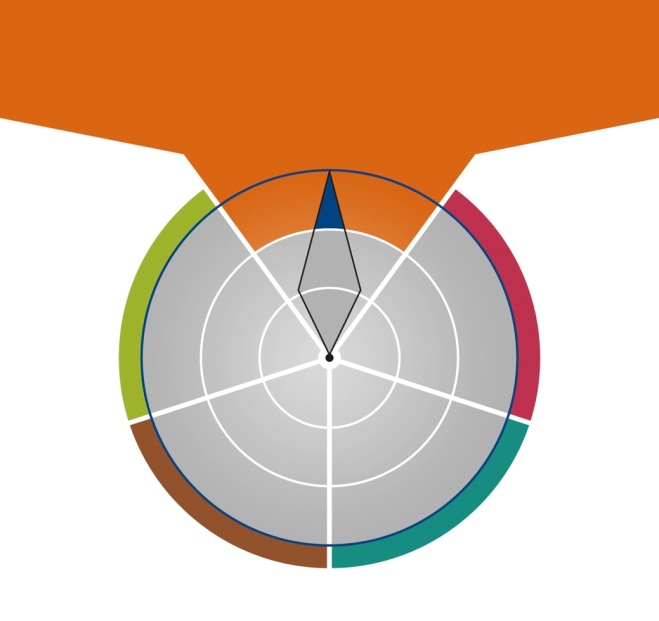 FORMULATING AND
DECISION-MAKING
PHASE 3
Page 19
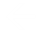 2)	ReformCompass – The Strategy Instrument
COMPETENCE
COMMUNICATION
CAPABILITY TO IMPLEMENT
Formulating reform plans
Building trust
Obtaining majority support
GOALS
TASKS
Communicate credibility 
Use clear and positive reform language
Generate realistic expectations
Establish dialog
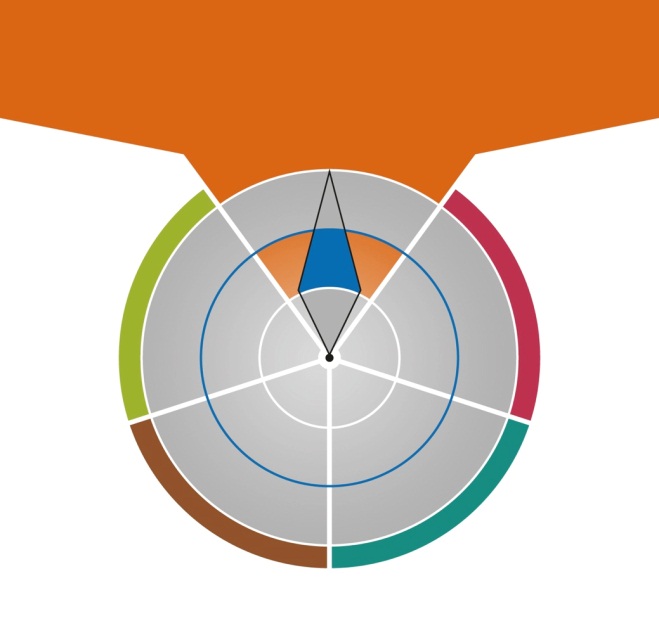 FORMULATING AND
DECISION-MAKING
PHASE 3
Page 20
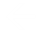 2)	ReformCompass – The Strategy Instrument
COMPETENCE
COMMUNICATION
CAPABILITY TO IMPLEMENT
Formulating reform plans
Building trust
Obtaining majority support
GOALS
TASKS
Choose negotiation strategies
Win alliance partners
Ensure public agreement
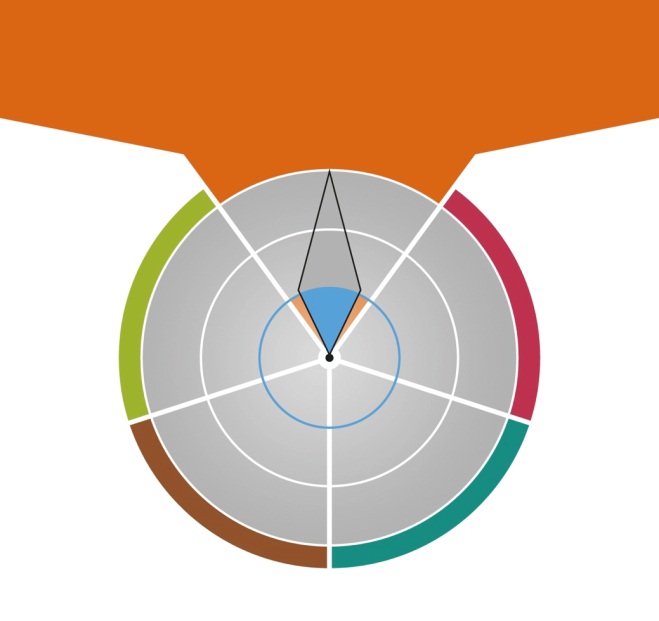 FORMULATING AND
DECISION-MAKING
PHASE 3
Page 21
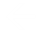 2)	ReformCompass – The Strategy Instrument
COMPETENCE
COMMUNICATION
CAPABILITY TO IMPLEMENT
Ensuring quality results
Connecting with citizens
Mobilizing implementation actors
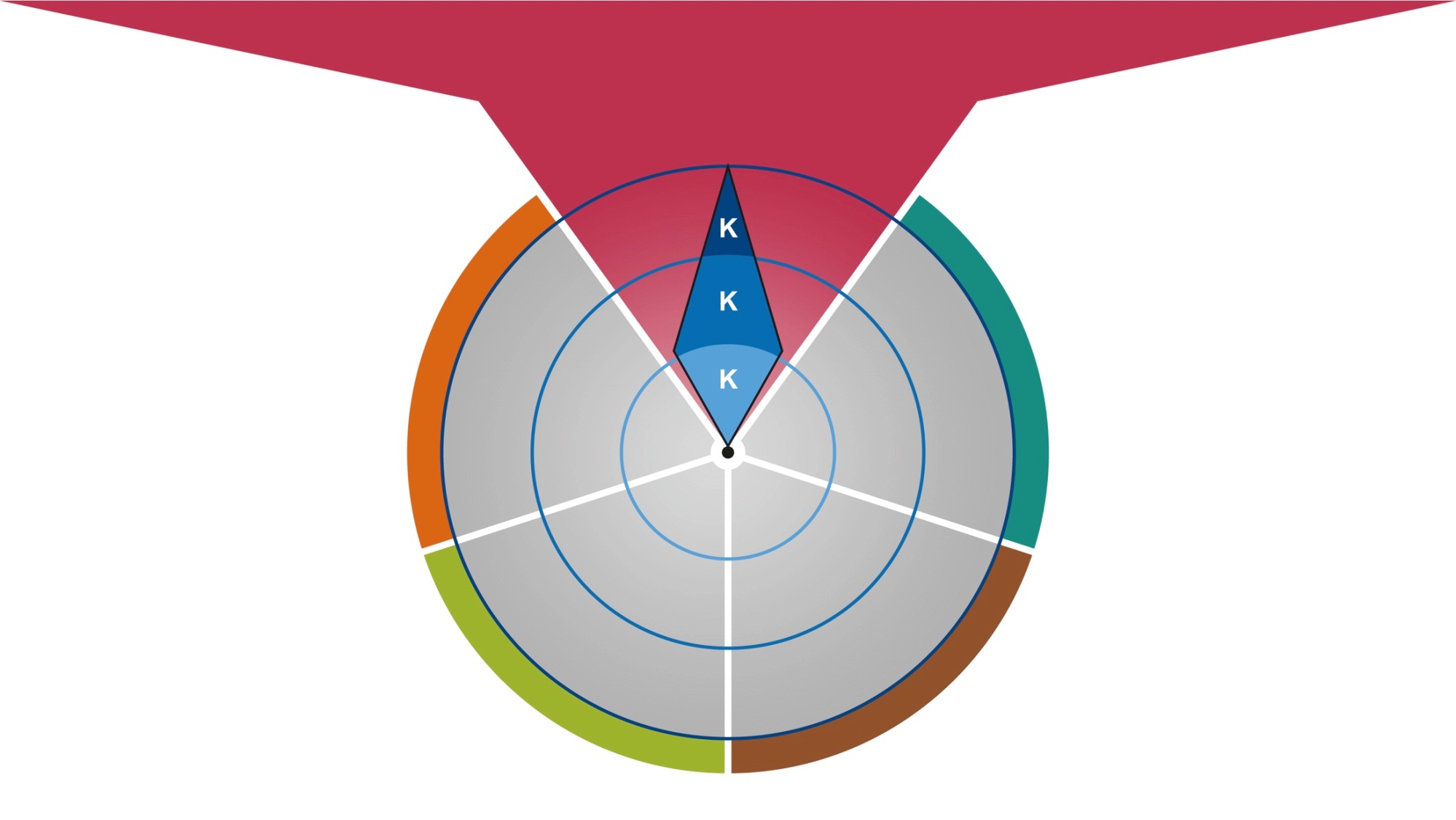 IMPLEMENTATION
PHASE 4
Page 22
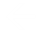 2)	ReformCompass – The Strategy Instrument
COMPETENCE
COMMUNICATION
CAPABILITY TO IMPLEMENT
Ensuring quality results
Connecting with citizens
Mobilizing implementation actors
GOALS
TASKS
Ensure effectiveness
Determine implementation steps
Choose suitable management instruments
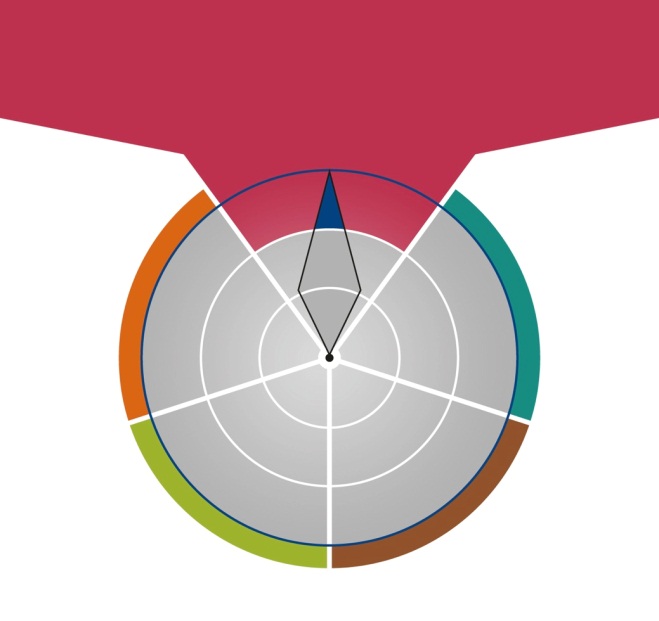 IMPLEMENTATION
PHASE 4
Page 23
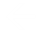 2)	ReformCompass – The Strategy Instrument
COMPETENCE
COMMUNICATION
CAPABILITY TO IMPLEMENT
Ensuring quality results
Connecting with citizens
Mobilizing implementation actors
GOALS
TASKS
Ensure communication between citizens, the administration and politics
Ensure that processes are transparent
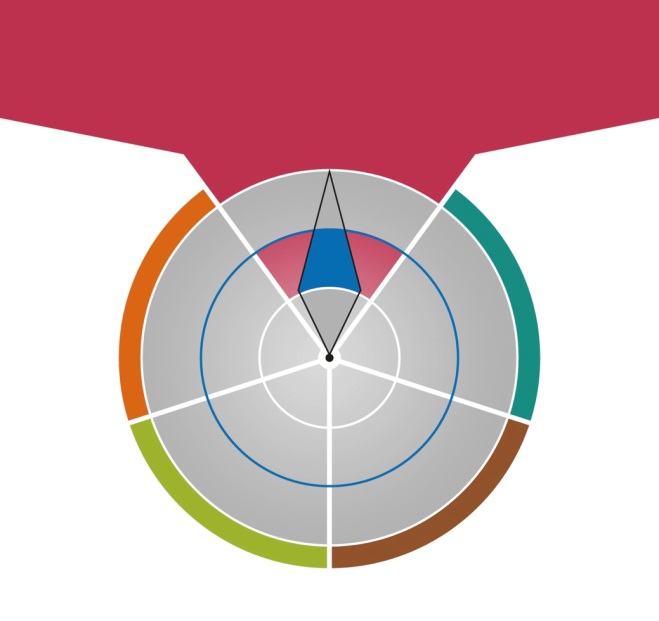 IMPLEMENTATION
PHASE 4
Page 24
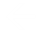 2)	ReformCompass – The Strategy Instrument
COMPETENCE
COMMUNICATION
CAPABILITY TO IMPLEMENT
Ensuring quality results
Connecting with citizens
Mobilizing implementation actors
GOALS
TASKS
Clarify interactions with relevant actors
Include the administration
Create clear responsibilities
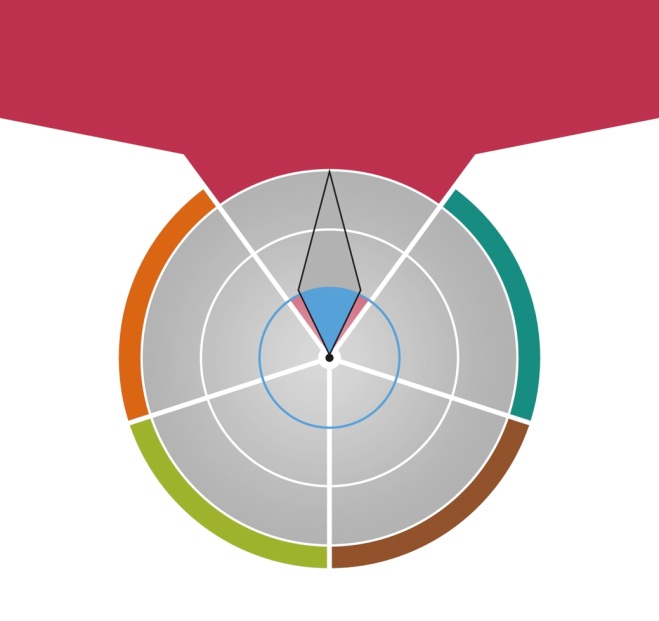 IMPLEMENTATION
PHASE 4
Page 25
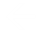 2)	ReformCompass – The Strategy Instrument
COMPETENCE
COMMUNICATION
CAPABILITY TO IMPLEMENT
Improving monitoring tools
Guaranteeing responsiveness
Keeping options open
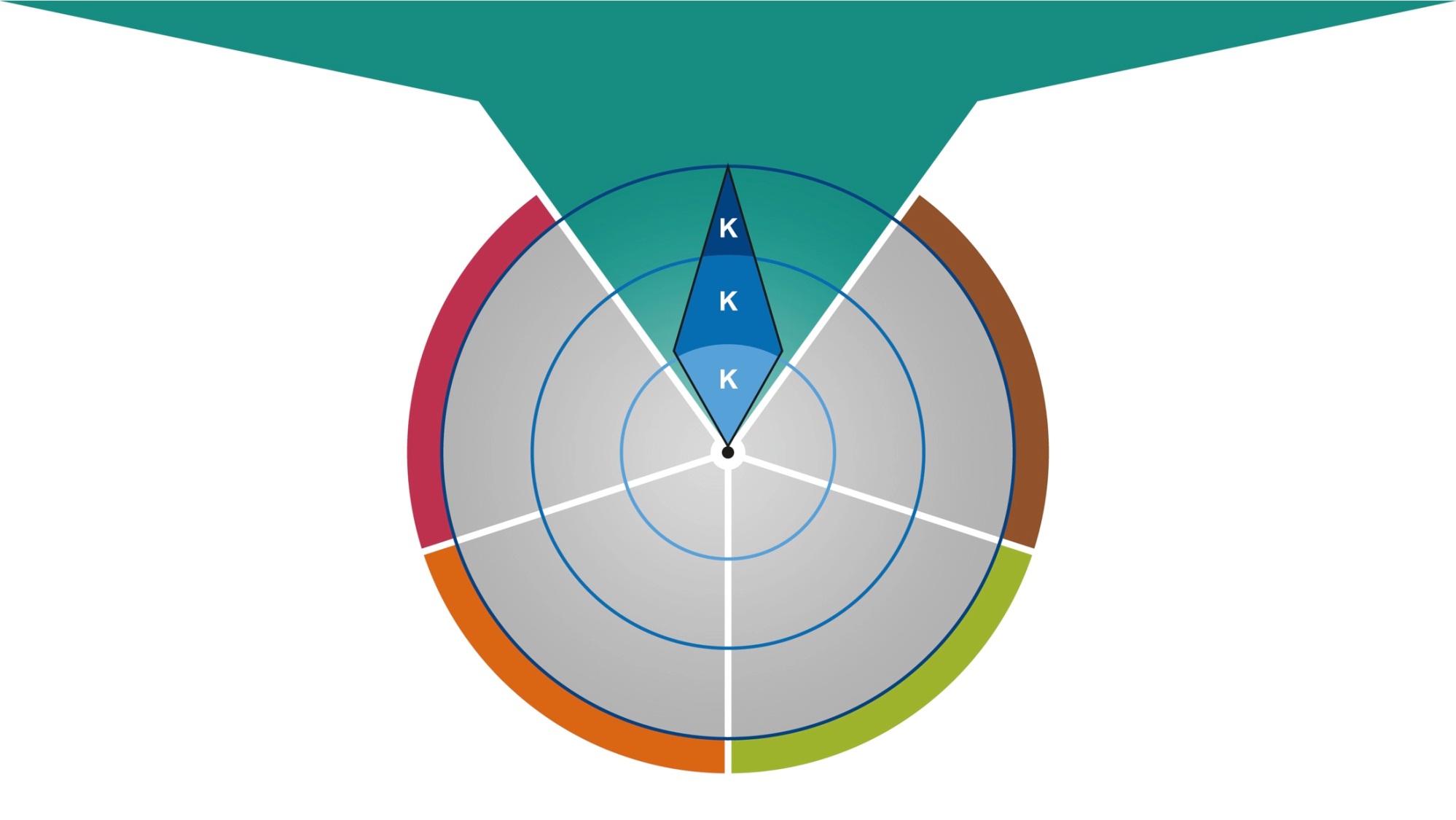 ONGOING
IMPACT EVALUATION
PHASE 5
Page 26
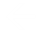 2)	ReformCompass – The Strategy Instrument
COMPETENCE
COMMUNICATION
CAPABILITY TO IMPLEMENT
Improving monitoring tools
Guaranteeing responsiveness
Keeping options open
GOALS
TASKS
Choose suitable evaluation methods
Evaluate these methods as part of the process
Evaluate the cost and benefit
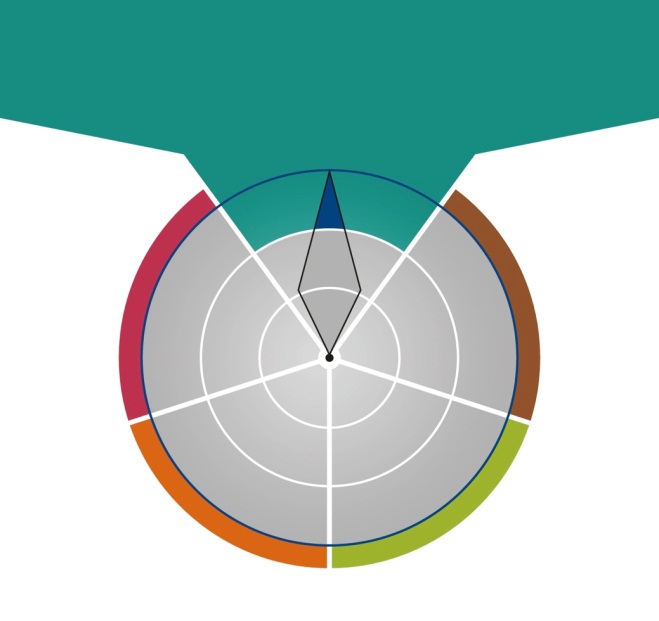 ONGOING
IMPACT EVALUATION
PHASE 5
Page 27
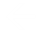 2)	ReformCompass – The Strategy Instrument
COMPETENCE
COMMUNICATION
CAPABILITY TO IMPLEMENT
Improving monitoring tools
Guaranteeing responsiveness
Keeping options open
GOALS
TASKS
Analyze public resonance
Maintain dialog with relevant actors
Pass on reform results according to the target group
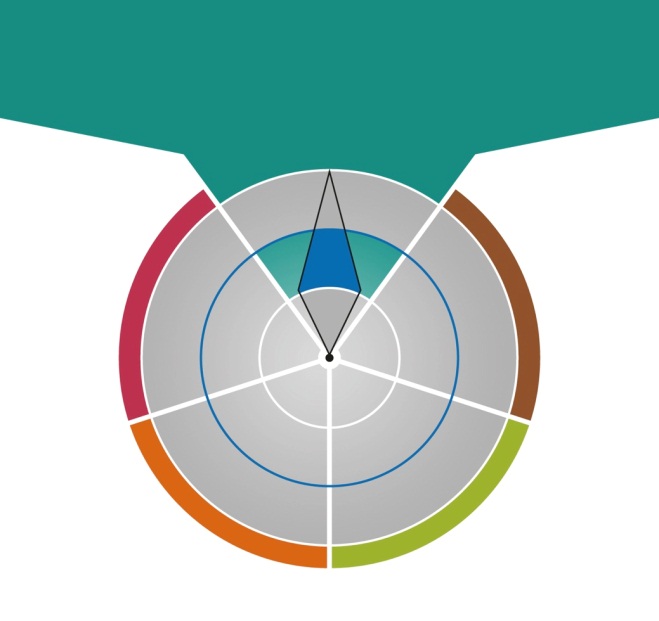 ONGOING
IMPACT EVALUATION
PHASE 5
Page 28
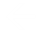 2)	ReformCompass – The Strategy Instrument
COMPETENCE
COMMUNICATION
CAPABILITY TO IMPLEMENT
Improving monitoring tools
Guaranteeing responsiveness
Keeping options open
GOALS
TASKS
Make adjustments flexibly
Take into account changed configurations of actors
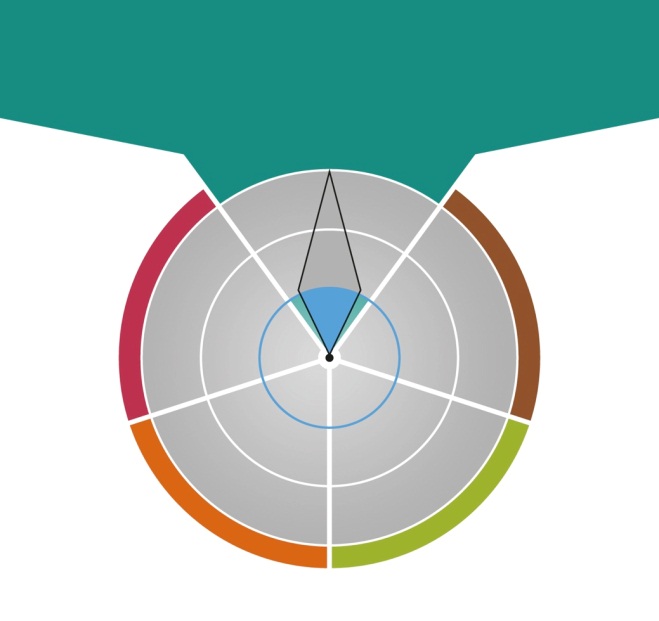 ONGOING
IMPACT EVALUATION
PHASE 5
Page 29
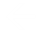 3)	How to use the ReformCompass for developing a sustainability strategy
Page 30
3)	How to use the ReformCompass for developing a sustainability strategy
Page 31
3)	How to use the ReformCompass for developing a sustainability strategy
Page 32
3)	How to use the ReformCompass for developing a sustainability strategy
Page 33
3)	How to use the ReformCompass for developing a sustainability strategy
Page 34
Thank you very much
Prof. Dr. Isabella Proeller
Universität Potsdam
Lehrstuhl für Public und
Nonprofit Management
August-Bebel-Straße 89
14482 Potsdam